The Nourishing Vocation Project
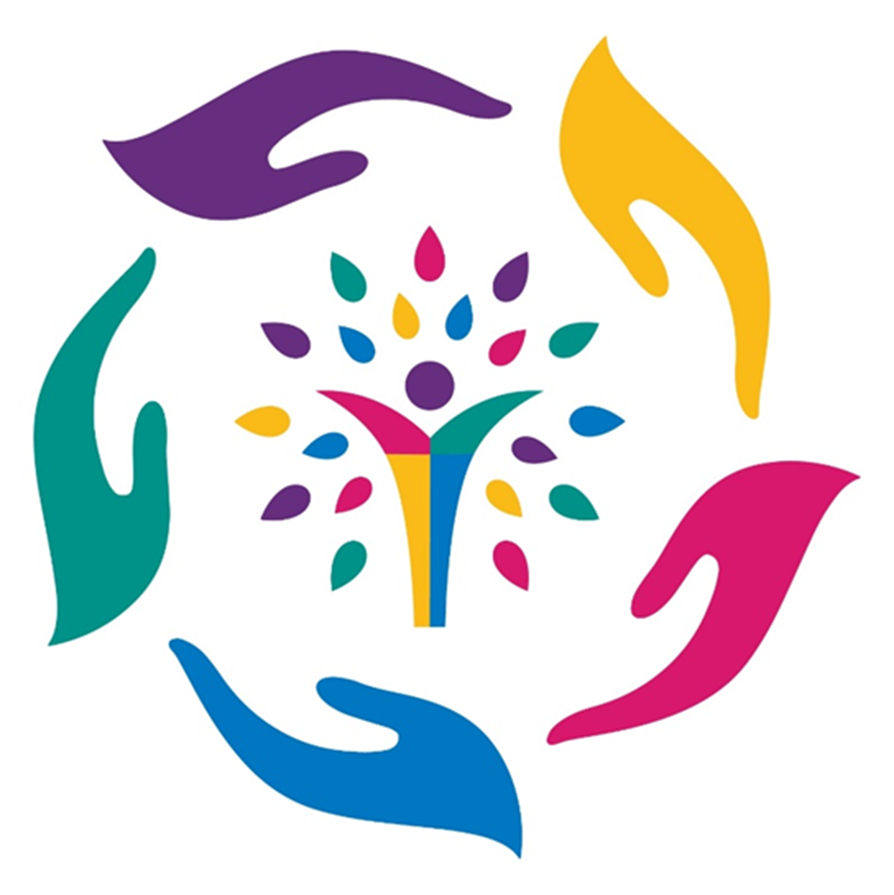 A Thriving Congregations
Project for Spiritual Renewal
and Vocational Discernment
through the Lutheran Center
for Faith, Values, and Community
at St. Olaf College
Directed by Rev. Dr. Char Rachuy Cox
stolaf.edu/nourishing-vocation
The Nourishing Vocation Project
1
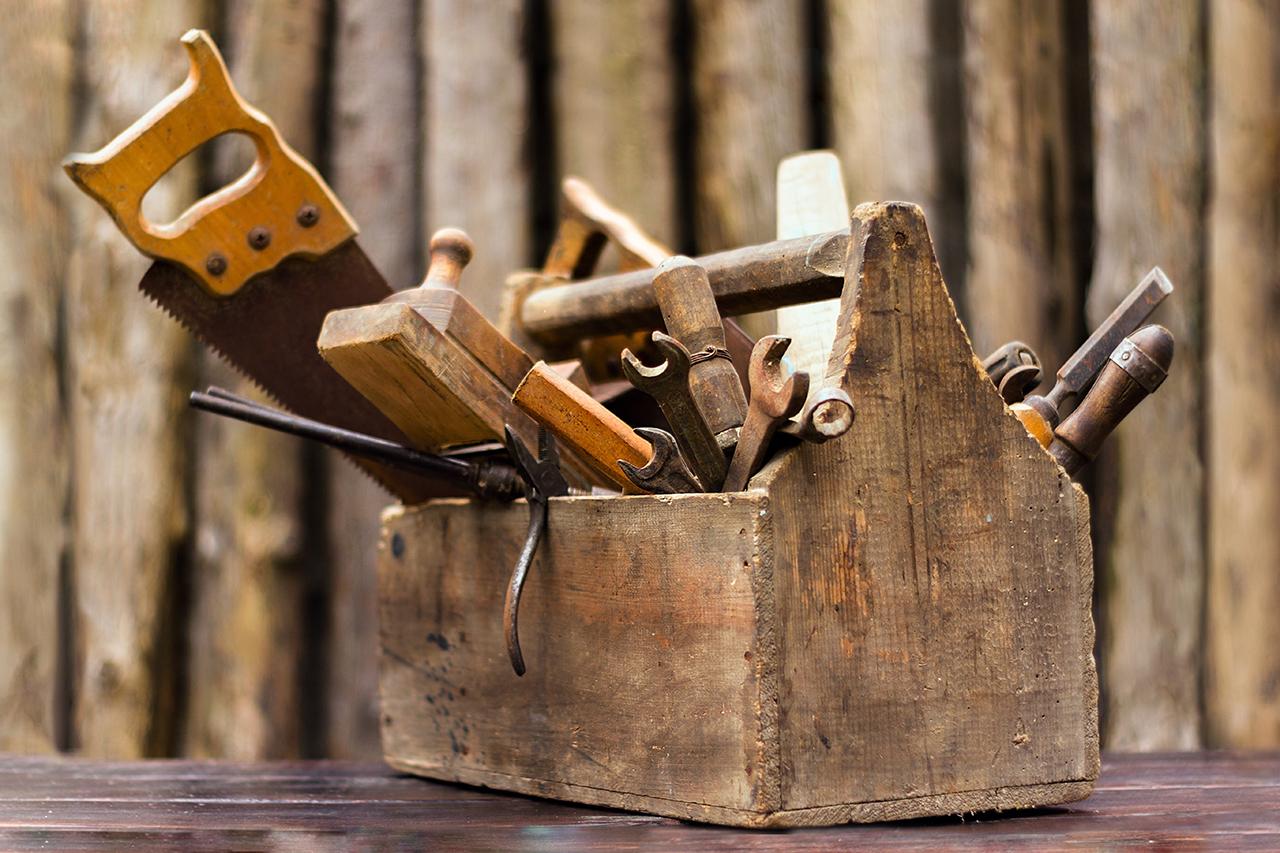 Tools for the Toolbox
Nourishing a Rhythm
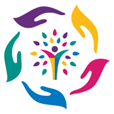 The Nourishing Vocation Project
2
Values
Openness
Vocare Basic Practice
Call
Attentiveness
Regrets
Experiences of the God’s Presence
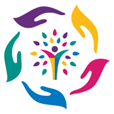 The Nourishing Vocation Project
3
Near and Now Study Guides
INTEGRATIVE STUDY GUIDE
BIBLICAL READING
REFLECTION
STORYTELLING
DISCUSSION
ACTION
VOCARE
PRAYER
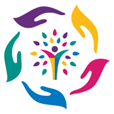 The Nourishing Vocation Project
4
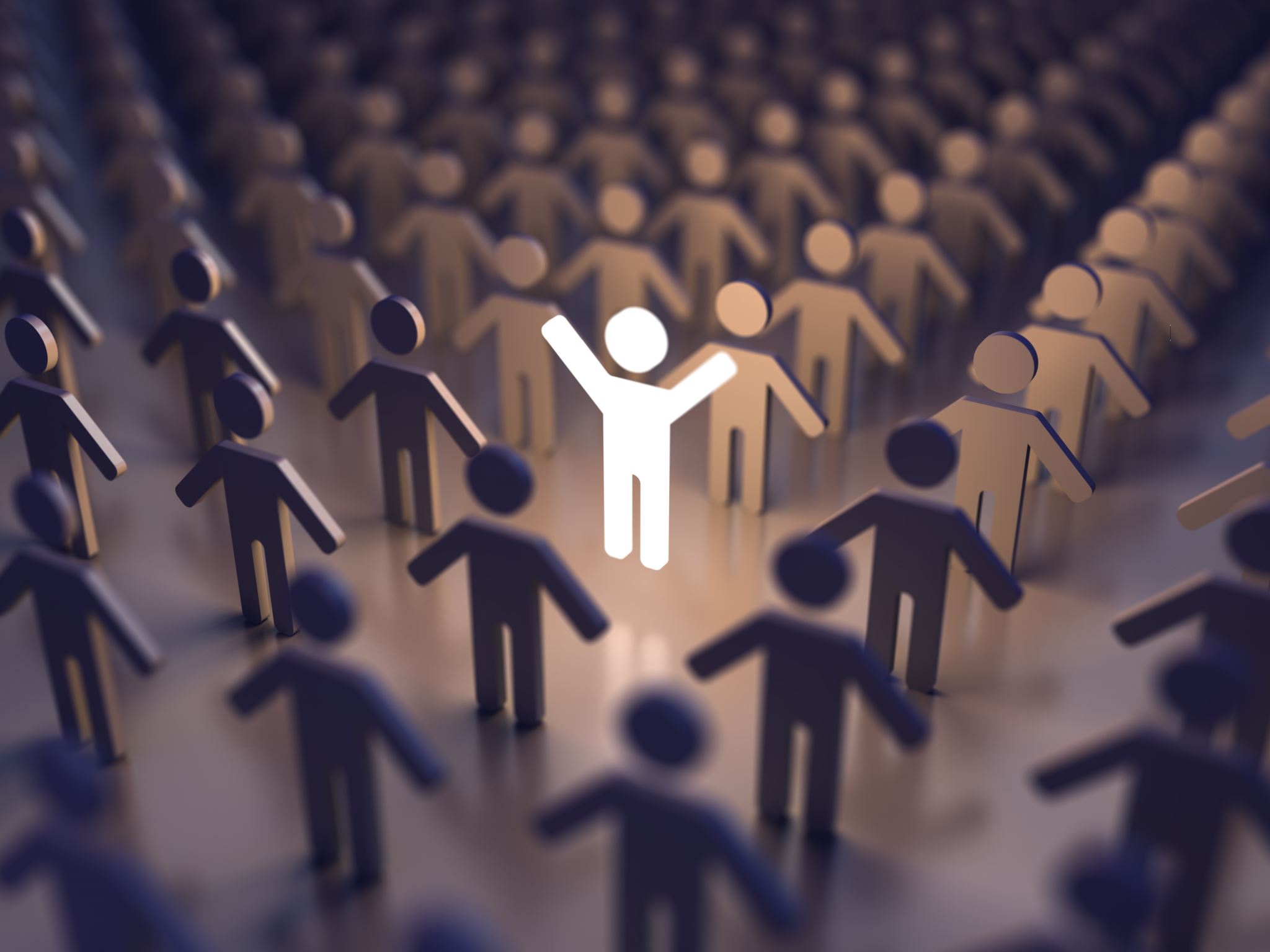 The Called Life Exercise
Personal and Particular
Within Community
Through all of Life
For the Common Good
The Nourishing Vocation Project
5
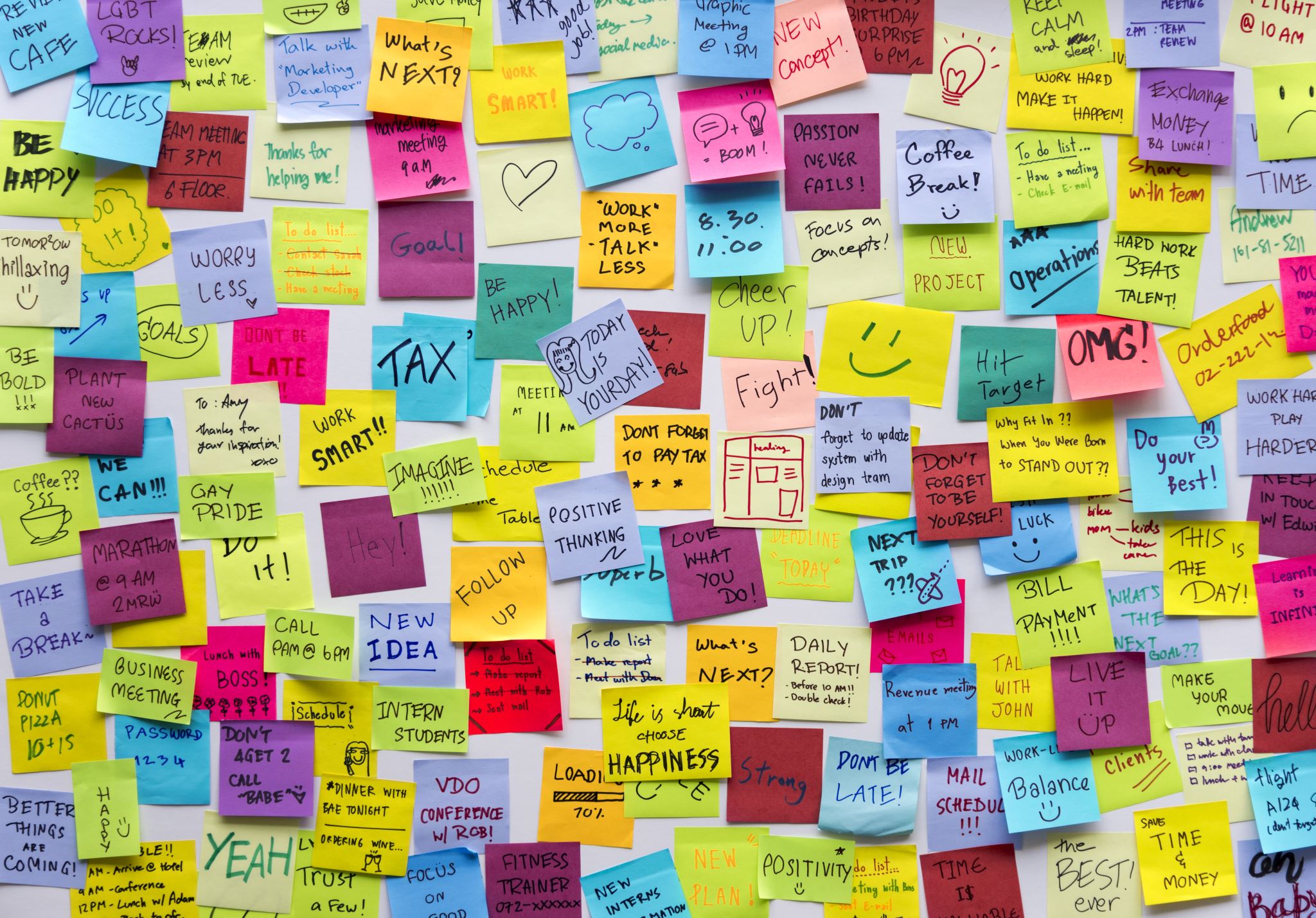 Discerning our Values
Values Template
Comprehensive List
Criteria
Affiliation Groups
Rank in Priority Order
Top 2 – Core Values Statements
Actual or Aspirational
Obstacles and Opportunities
Technical and Adaptive Change
The Nourishing Vocation Project
Adapted from the KLC Guidebook
KLC Press, 2019
Nourishing a Rhythm - Handbook
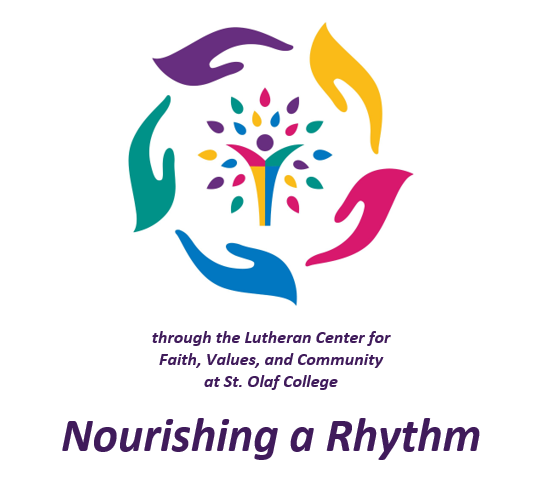 The Nourishing Vocation Project
Adapted from the KLC Guidebook
KLC Press, 2019
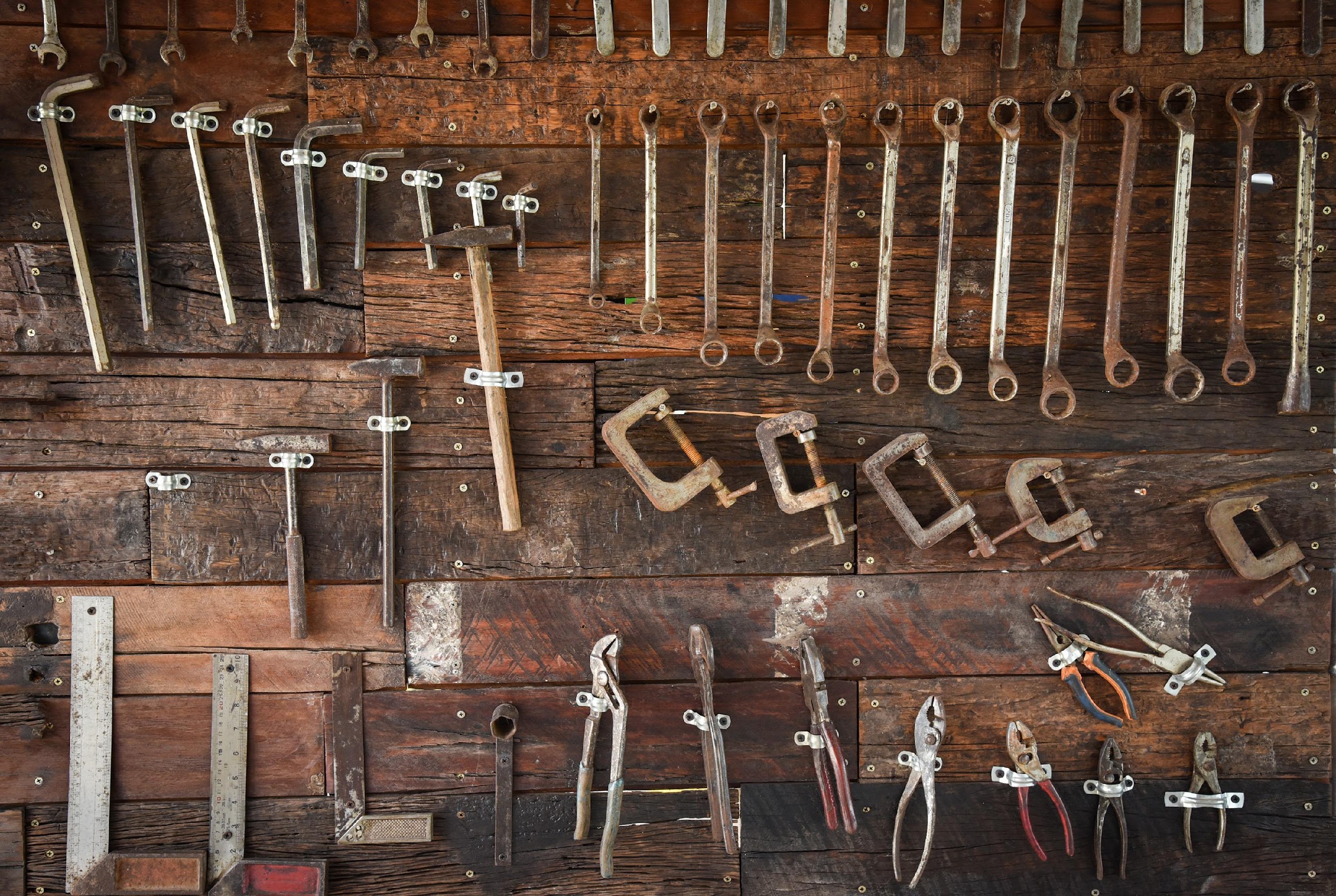 Secondary tools
Going deeper
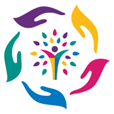 The Nourishing Vocation Project
9
Liturgies
Vocare Related Resources (scroll through the linked page for resources)
Guided Meditations
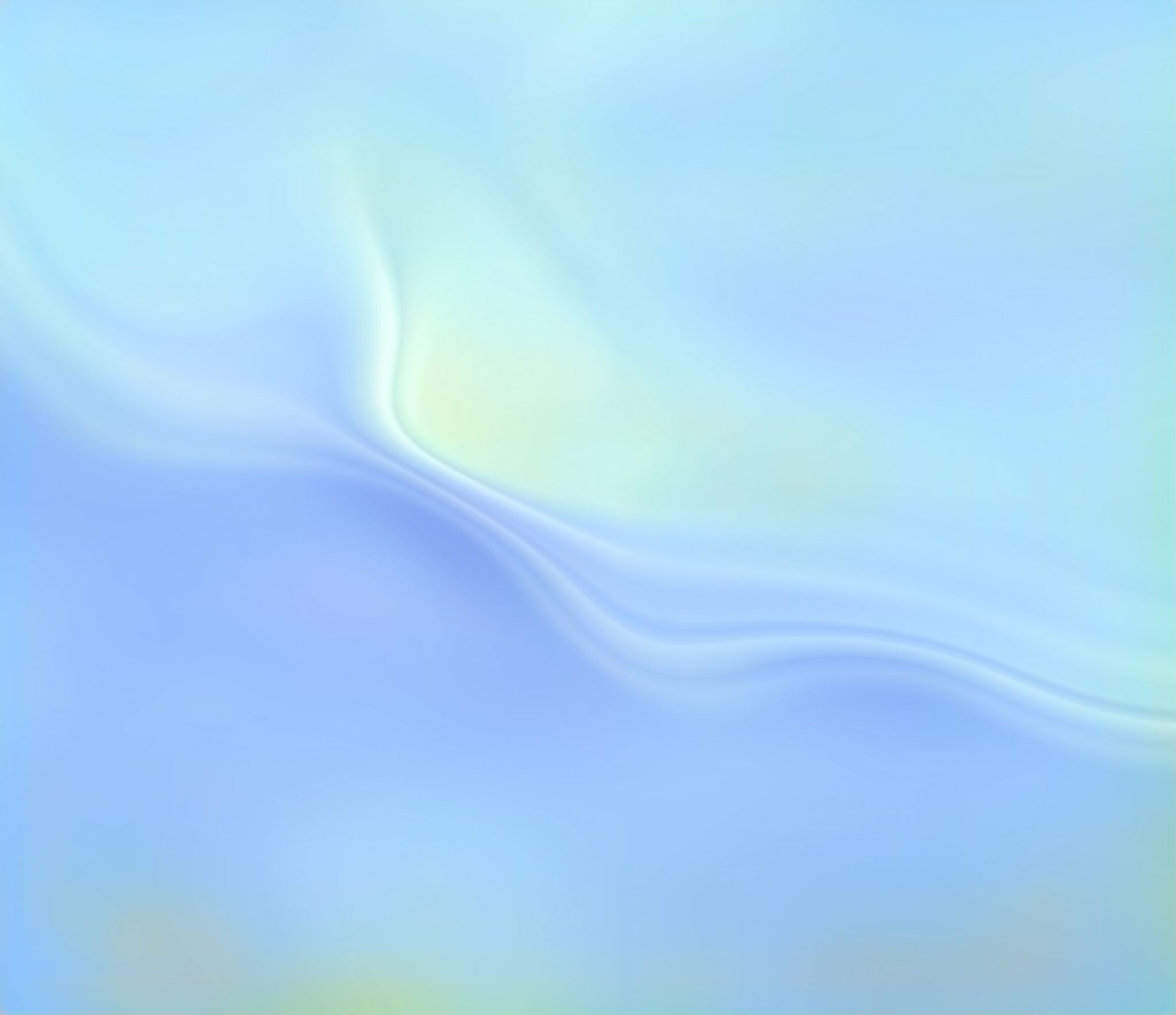 Sing Vocare!
Kid Vocare
Biblical Story Vocare
Vocare Discernment Retreat
	Values Cards
	Editable PowerPoint Agenda
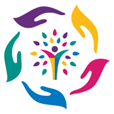 The Nourishing Vocation Project
10
My Living Faith
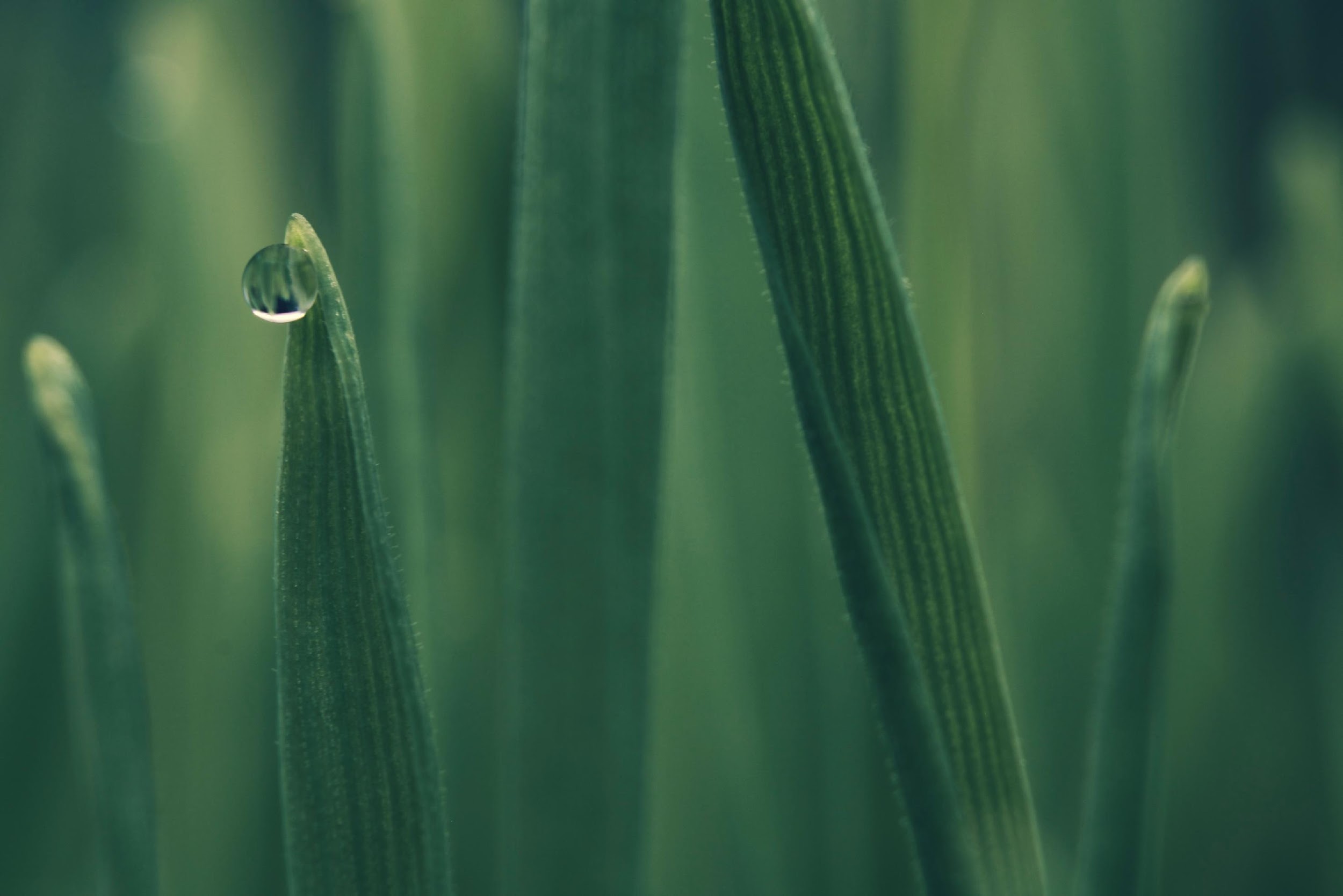 Exercise based on Bible stories and hymns/worship songs
Think and reflect theologically about their faith and life
Reflect upon fundamental beliefs 
Consider how fundamental beliefs are encountered and expressed
Photo by James Lee on Unsplash
The Nourishing Vocation Project
11
Parish Gatherings
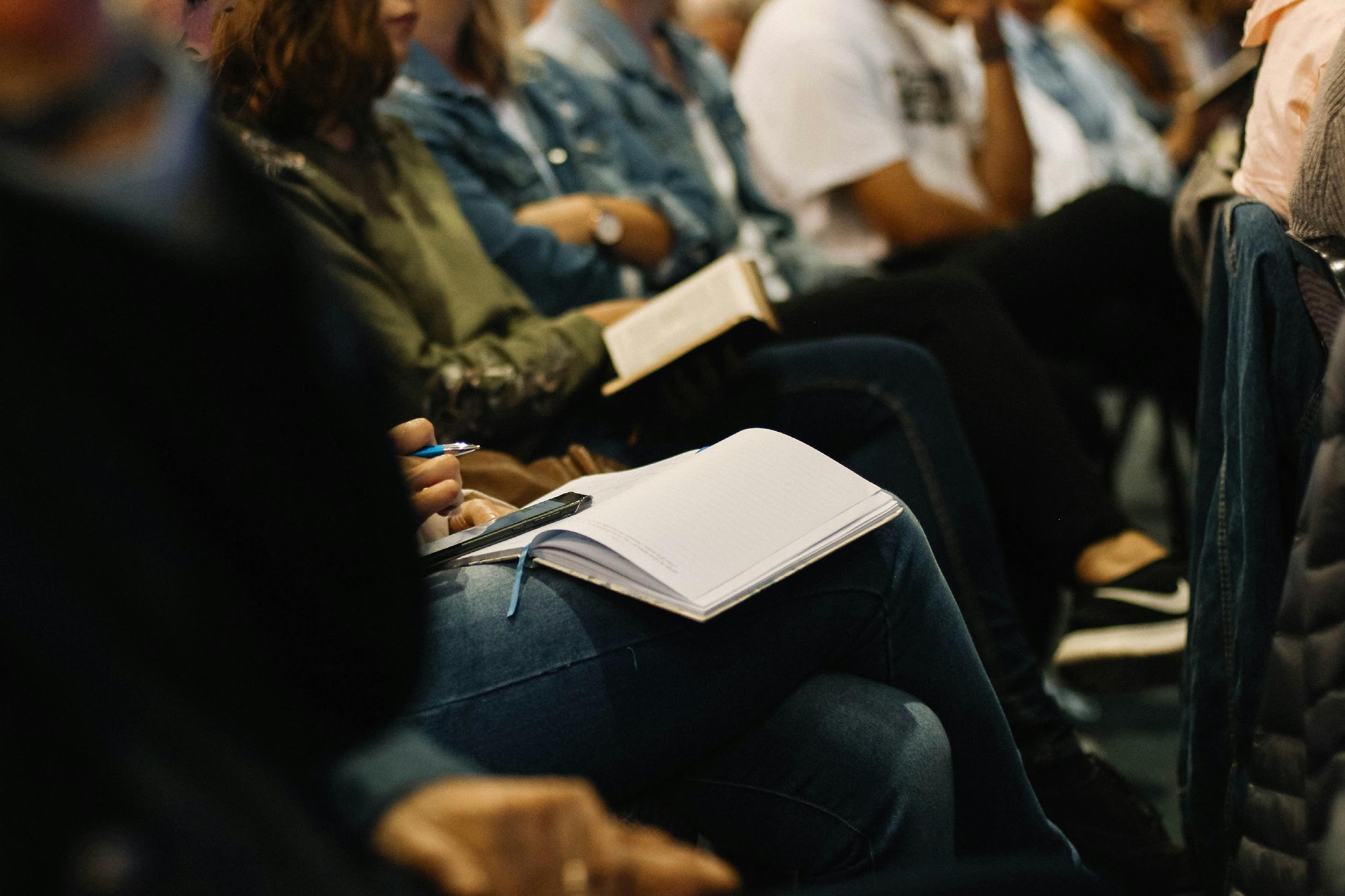 Where have we been?
Create a VOCARE-based congregational storyline

Where are we now?
Articulate the congregation’s present life and ministry using VOCARE
Photo by Sincerely Media on Unsplash
The Nourishing Vocation Project
12
Micro-Engagements
SHORT-TERM EXPERIMENTS
VALUES-BASED
DISCERNMENT-LED
The Nourishing Vocation Project
13
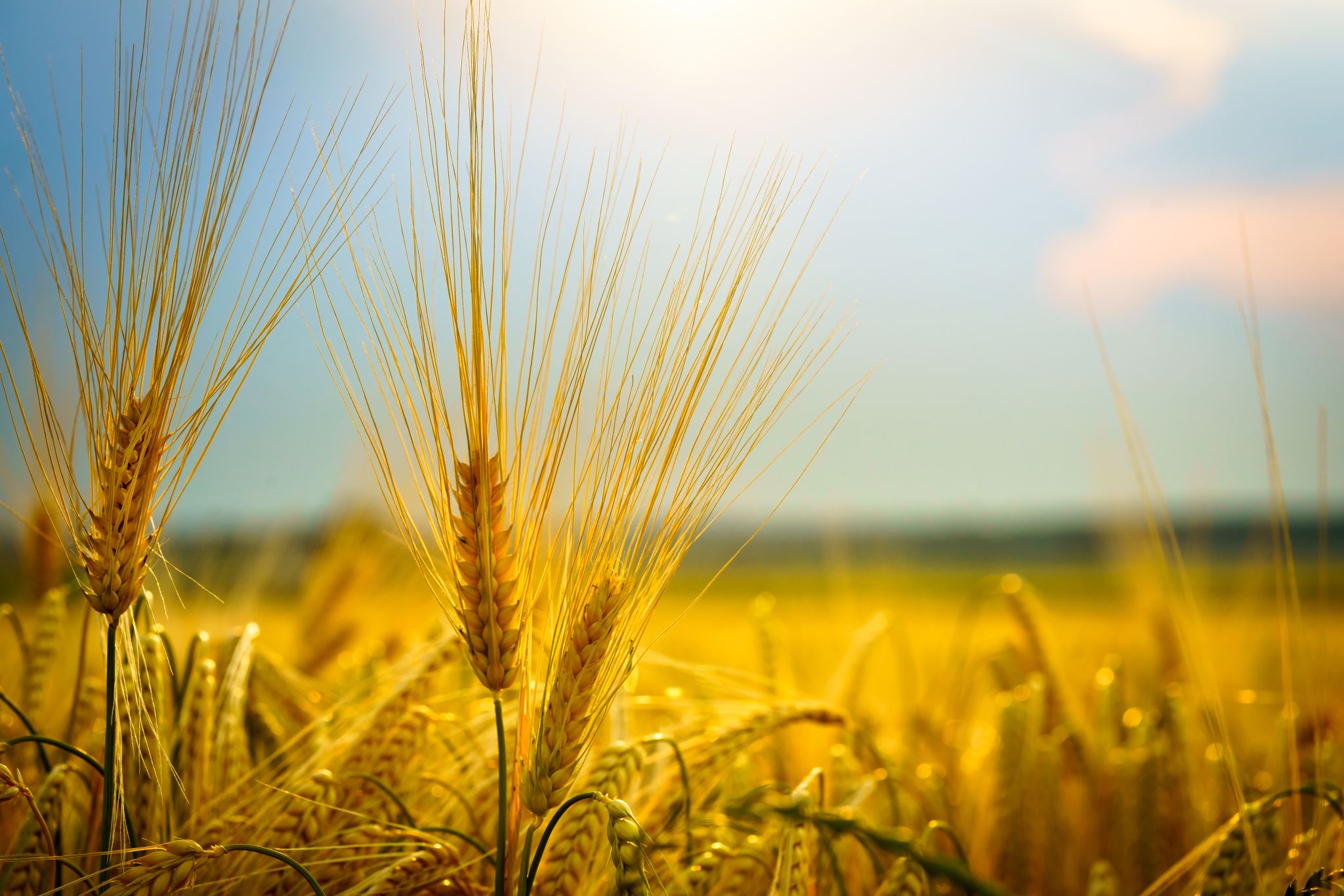 Seasonal Worship and Devotional Resources
Advent
Lent
Ordinary Time (Summer) Suggestions
The Nourishing Vocation Project
14
Conference on Worship, Theology, and the Arts
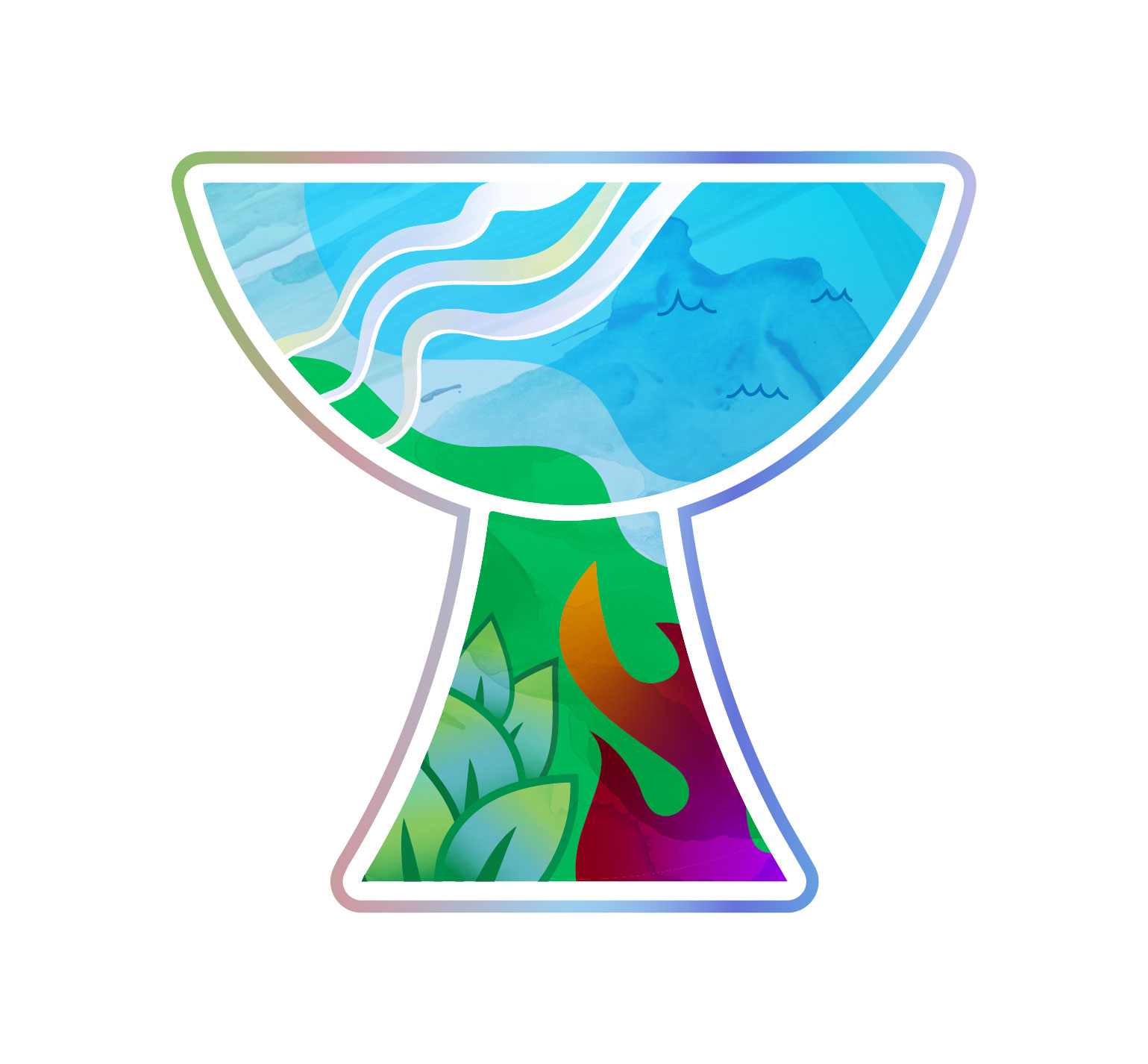 15
Who is My Neighbor?
2022 Research Projects
Podcast – The Book of Fundamentals (for healthy, productive conversations)
Mapping Minnesota: Who is My Neighbor?
Exploring Immigrant Stories of Southern Minnesota
Minnesota Immigrant Youth Resources
Guides for Congregation Research
Church Programming and Community Relations
16